Computer Mouse
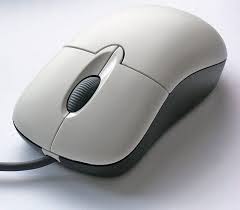 Parts of the mouse
Types Of Computer Mouse
Wired Mouse
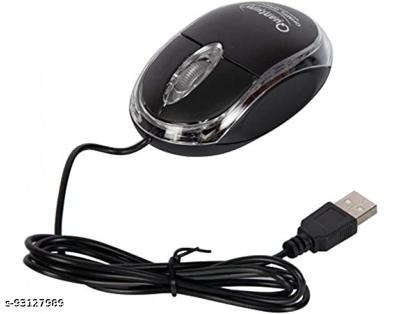 2. Wireless Mouse
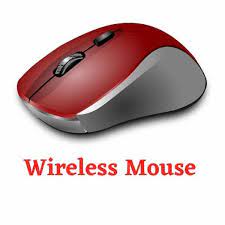 Thank You
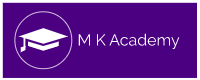